AUTOMATINIS MUITINĖS DEKLARACIJŲ ĮFORMINIMAS
Muitinės departamento 
Muitinės procedūrų skyrus 
2017-08-18
Automatinis deklaracijų įforminimas
El. importo ir eksporto deklaracijoms automatiškai suteikiamas registracijos numeris (MRN)
Jei netikrinama – automatiškai įforminama muitinės deklaracija
Asmuo sužino apie muitinės sprendimą tikrinti dokumentus arba prekes, gaudamas atitinką el. pranešimą
Laikinasis saugojimas
LSD priimama ir įforminama automatiškai
Prekių laikinojo saugojimo terminas – 90 d. (nuo žinutės apie prekių pateikimą gavimo sistemoje)
Prekių laikinojo saugojimo terminas – negali būti pratęstas
Muitinė operatyviai kontroliuoja asmens vedamą laikinai saugomų prekių apskaitą 
Verslas privalo visada pateikti el. pranešimą IELB20LT
Dokumentų pateikimas muitinei
Sąjungos muitinės kodekso 163 str. 
IM ar EK deklaraciją papildantys dokumentai teikiami tik tada, kai to paprašo muitinė (el. pranešimu)
teikiami skenuoti tik tie dokumentai, kurių konkrečiai yra prašoma (el. pranešimu)
Skenuota vienkartinė garantija (popierinė) 
„Popierinės“ muitinės vertės deklaracijos (D.V.1) LR muitinei teikti nereikia
Asmuo pats gali registruoti transporto priemonės atvykimą į išvežimo įstaigą (manifestas)
Duomenų tikrinimas realiu laiku
tikrinama ES valstybės narės suteiktas PVM mokėtoją kodas („42 procedūra“)
tikrinama LR išduotų AGRIM/AGREX licencijų duomenys
tikrinama LR muitinėje registruotos el. vienkartinės garantijos
tikrinama akcizais apmokestinamos prekės, nurodomos e-AD (eksporto ir importo atvejais)  
asmeniui suteiktas REX kodas
deklaruojamos muitinės vertės elementai
Automatinis deklaracijų įforminimas
Supaprastinimai – asmuo gali kreiptis į TM, išdavusiai leidimą, dėl aptarnavimo sutarties tikslinimo
Automatinis deklaracijų įforminimas
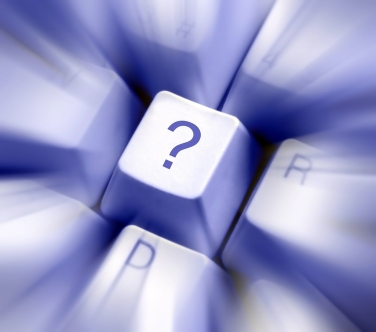 Ačiū už dėmesį !